Children’s and
youth ministry focus
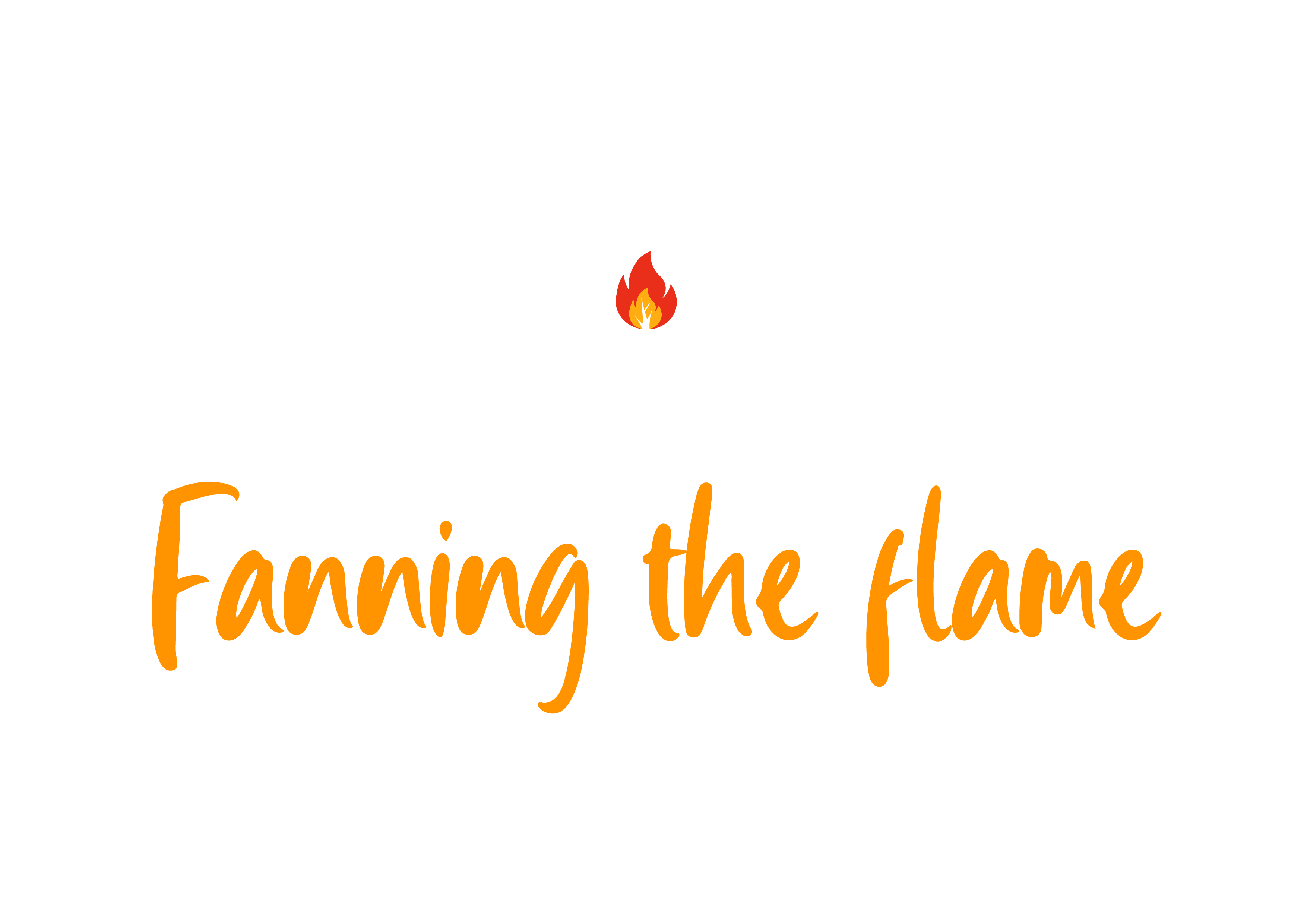 [Speaker Notes: Title slides backgrounds can be set in solid colour
With Calibri Bold text – minimum 72pt]
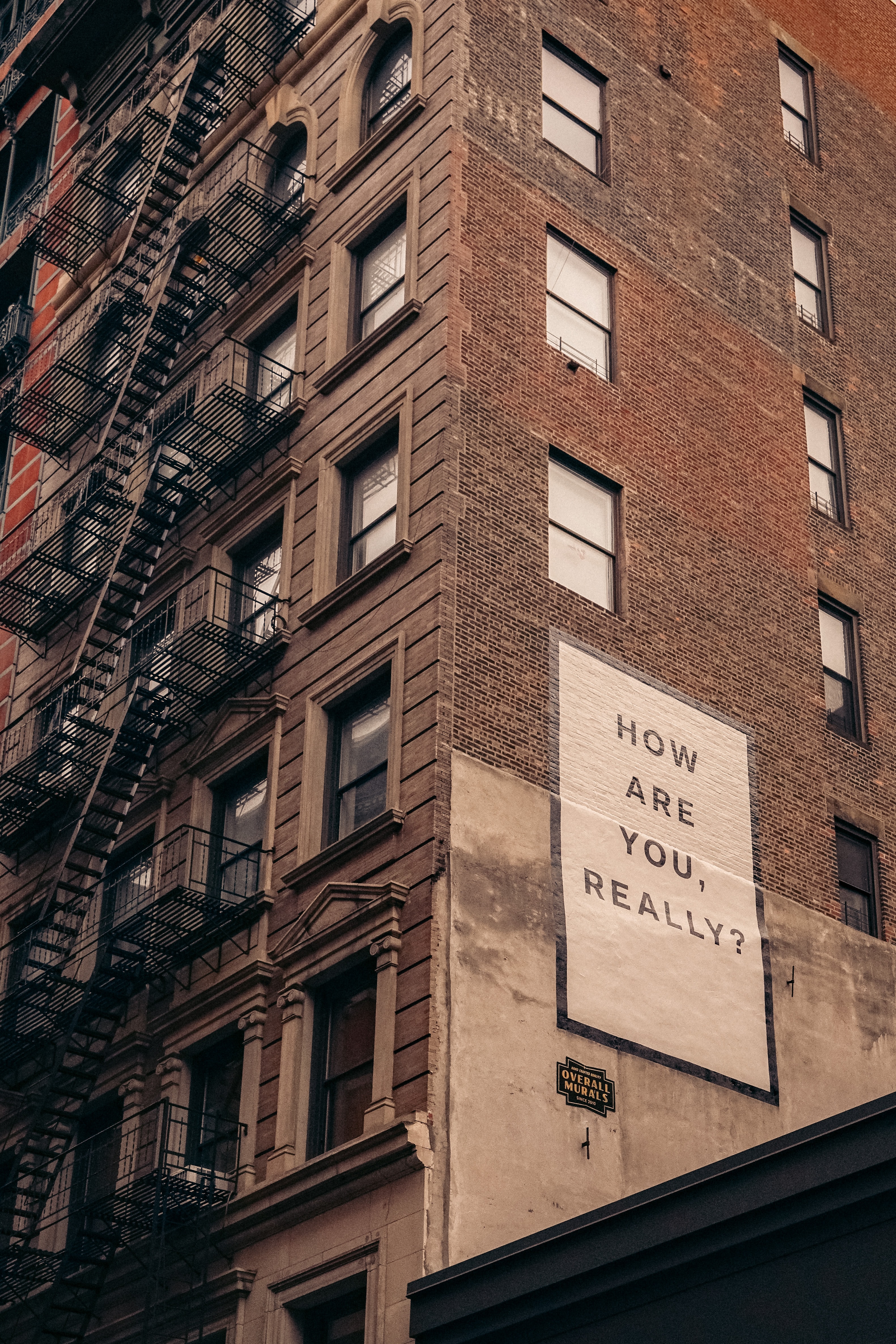 Leaders
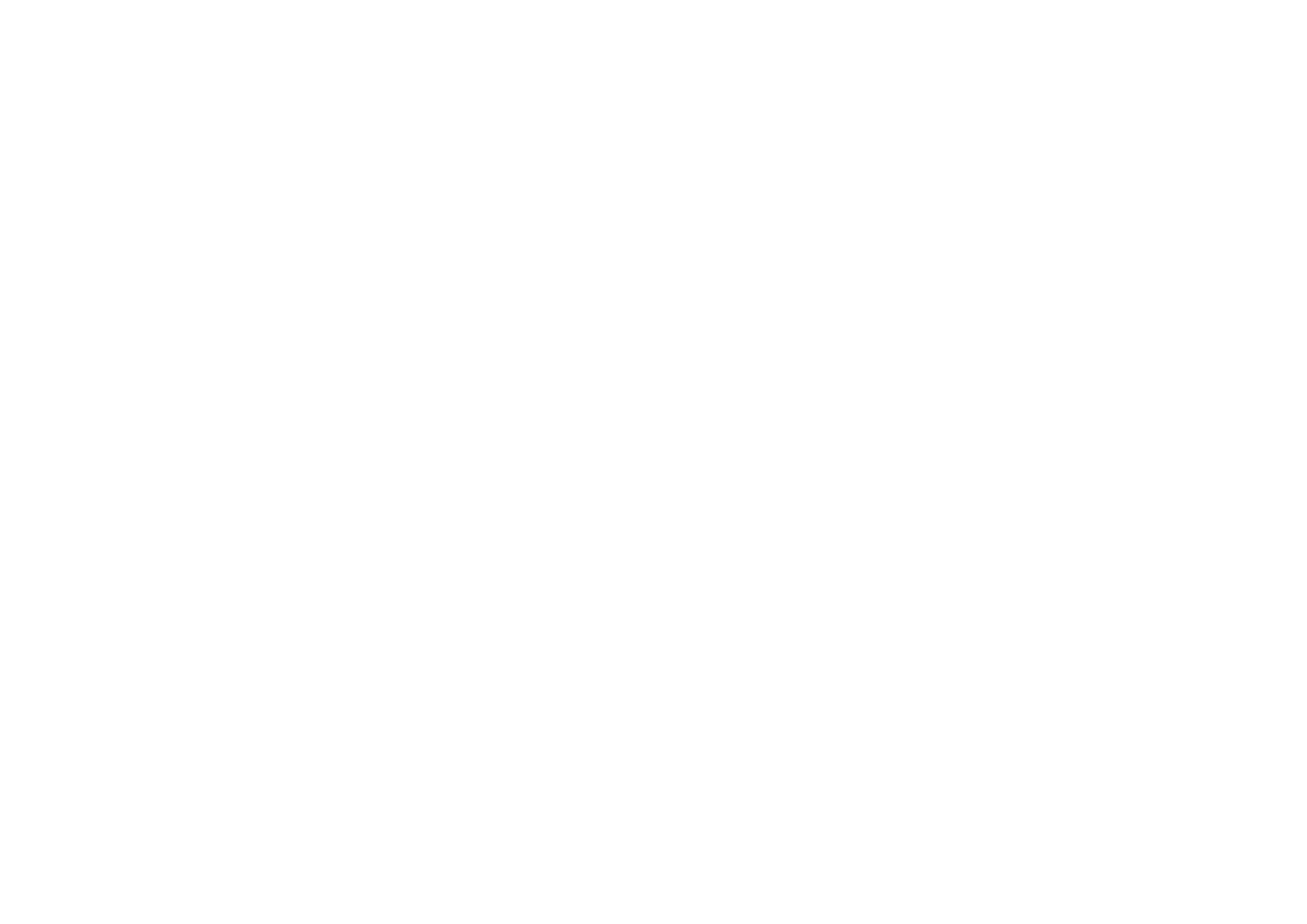 [Speaker Notes: If full screen does not work, please use black background]
LEADERS
Ask and listen
Assess capacity
Identify new leaders
Come together
Identify possibilities
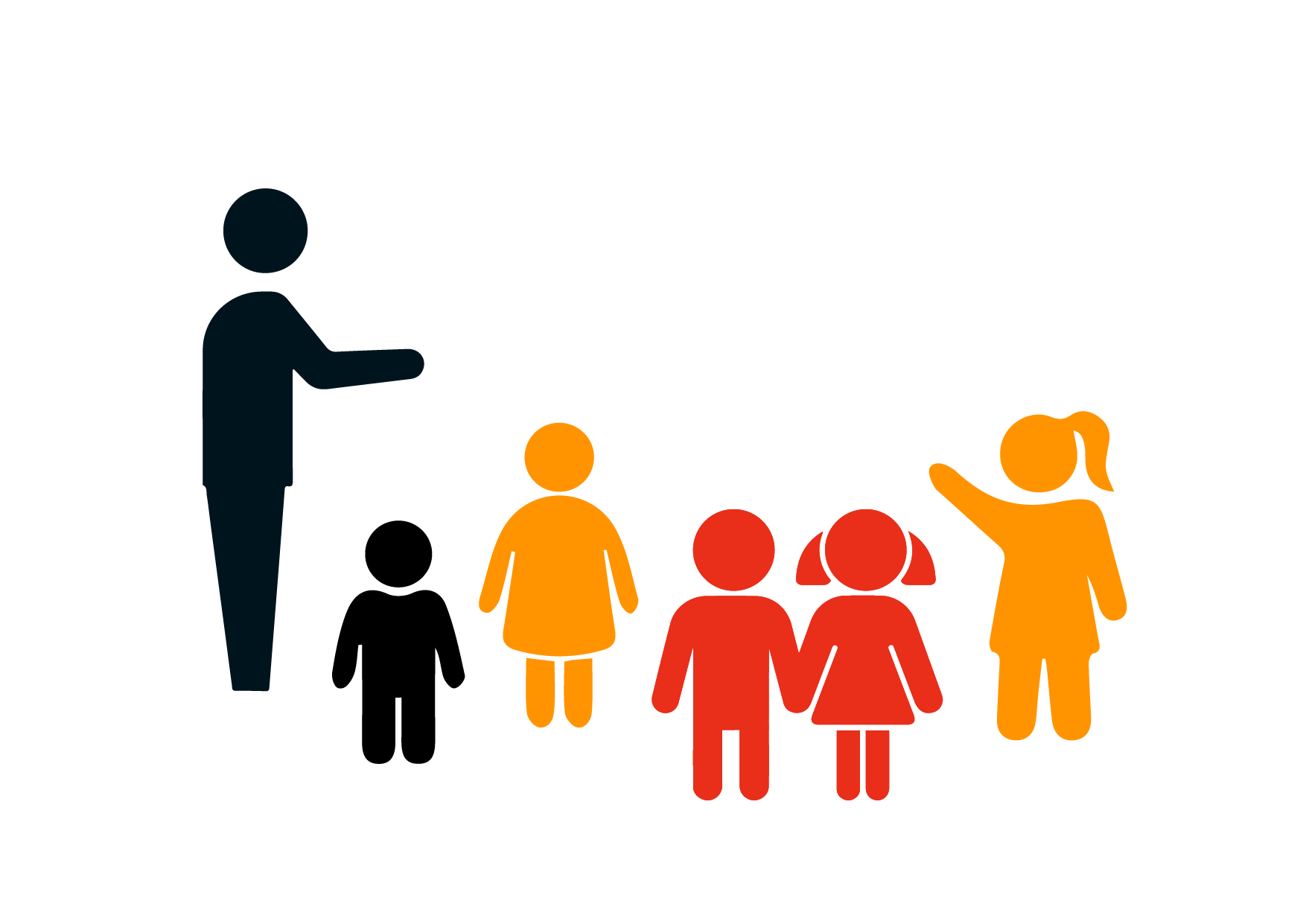 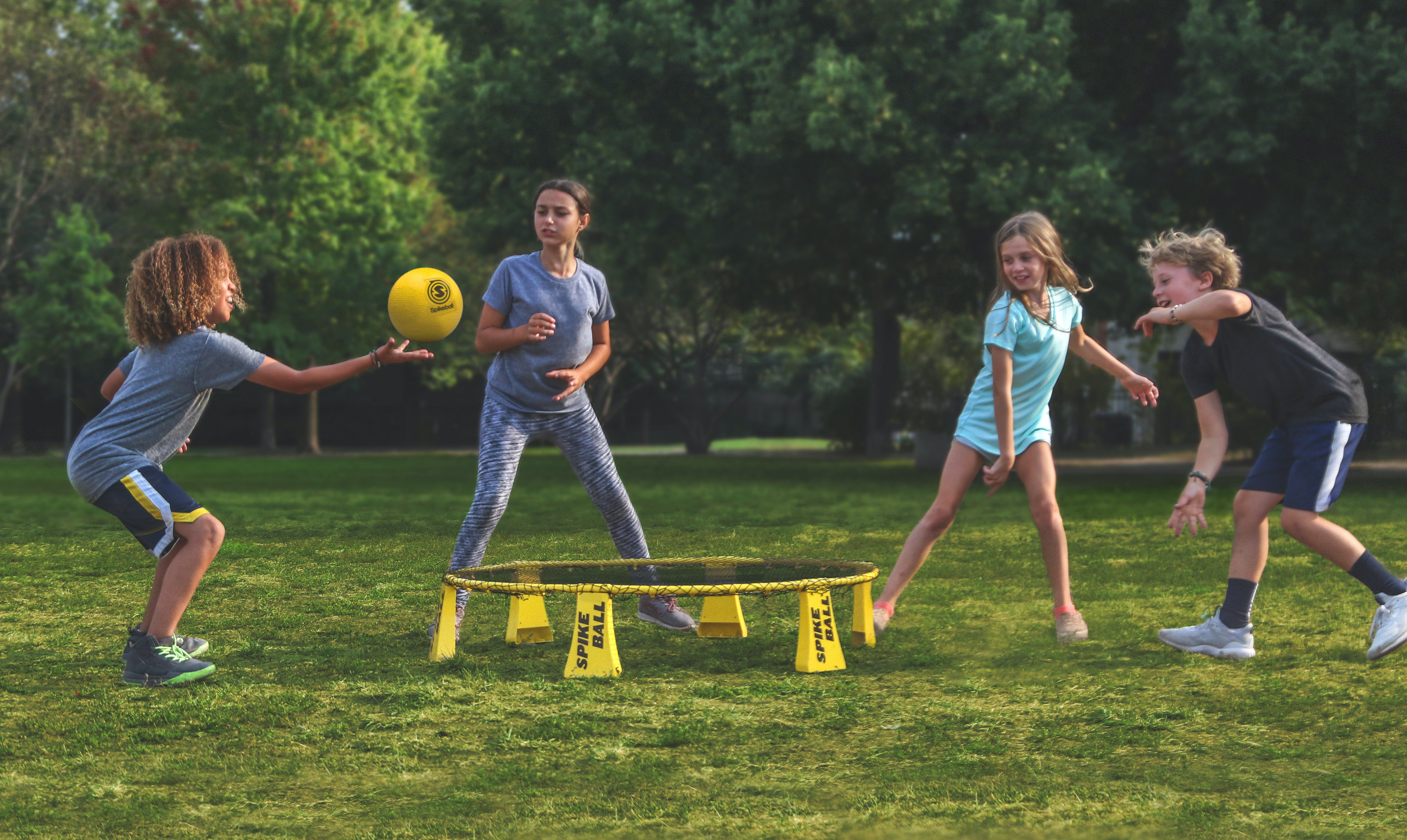 Relationships
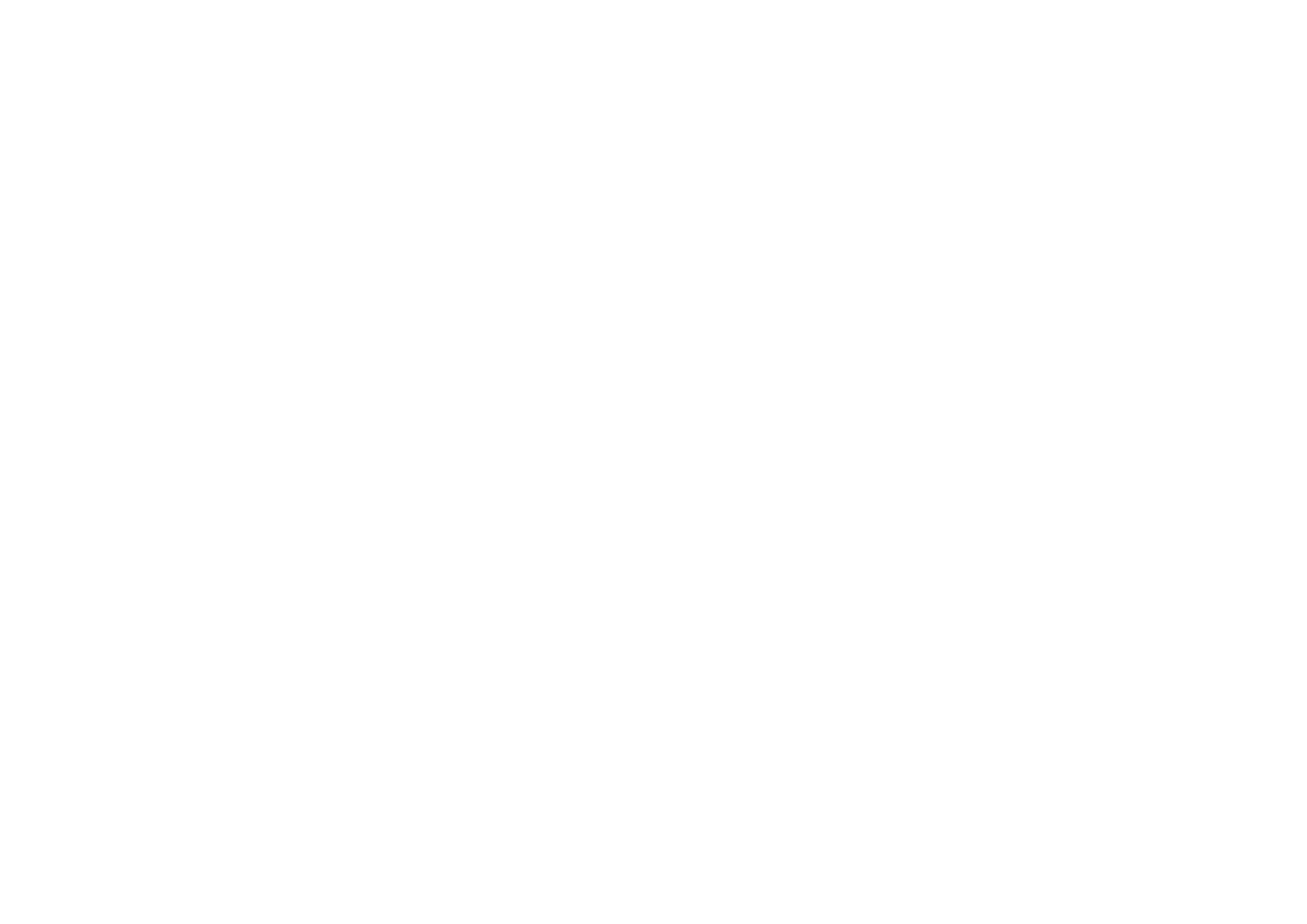 [Speaker Notes: If full screen does not work, please use black background]
RELATIONSHIPS
Re-establish relationships
Create safe places
Have fun
Connect with parents
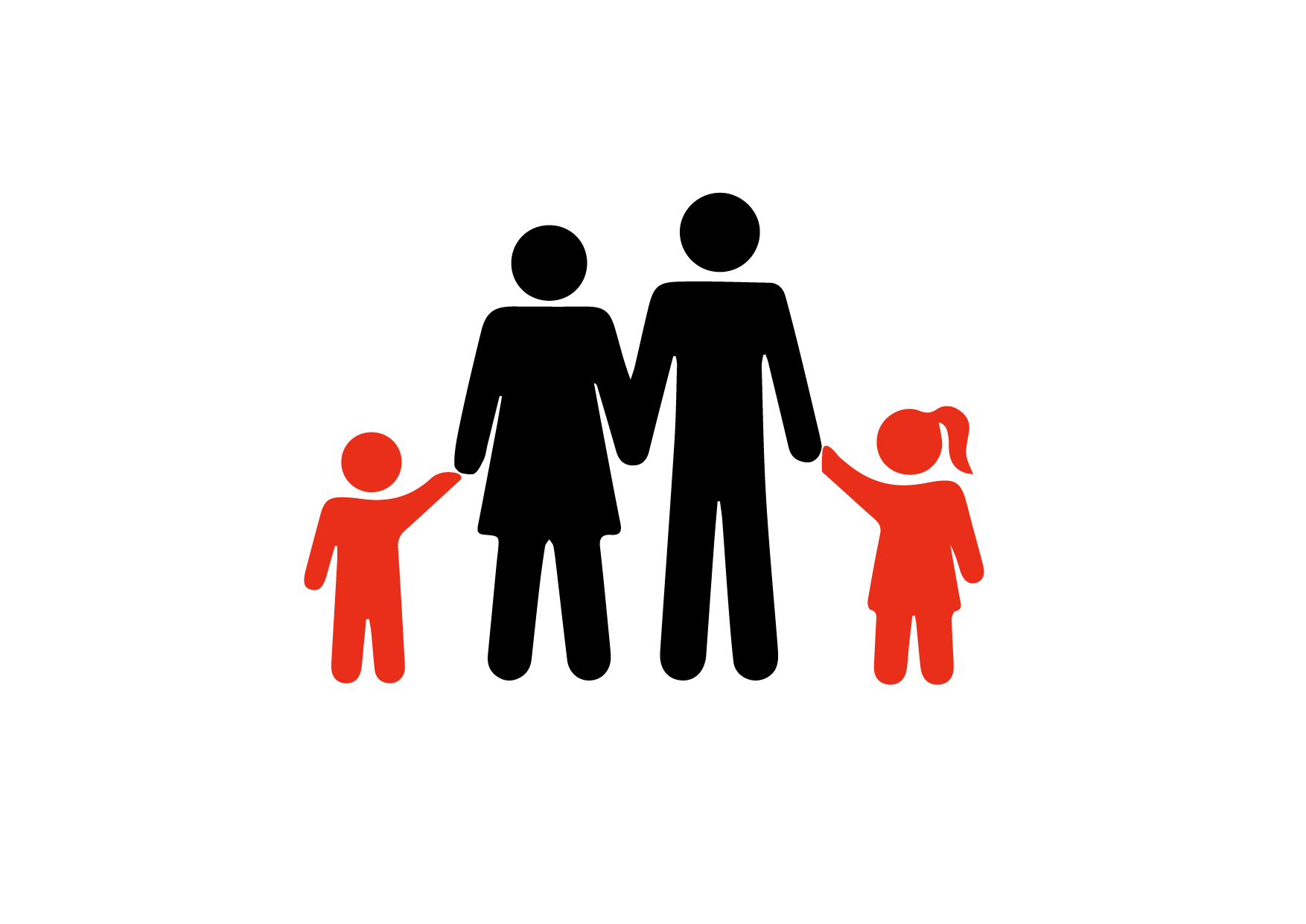 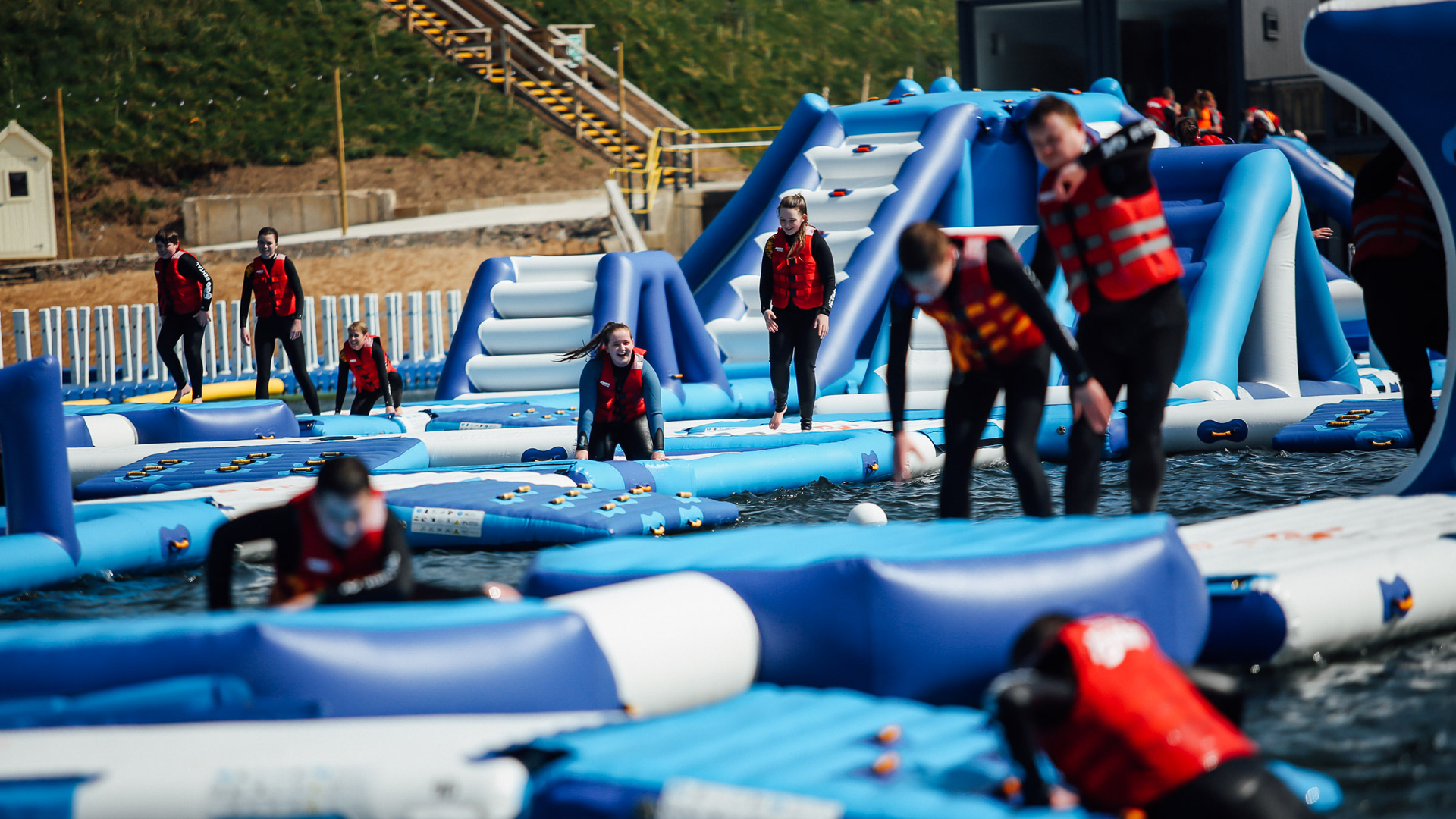 Building
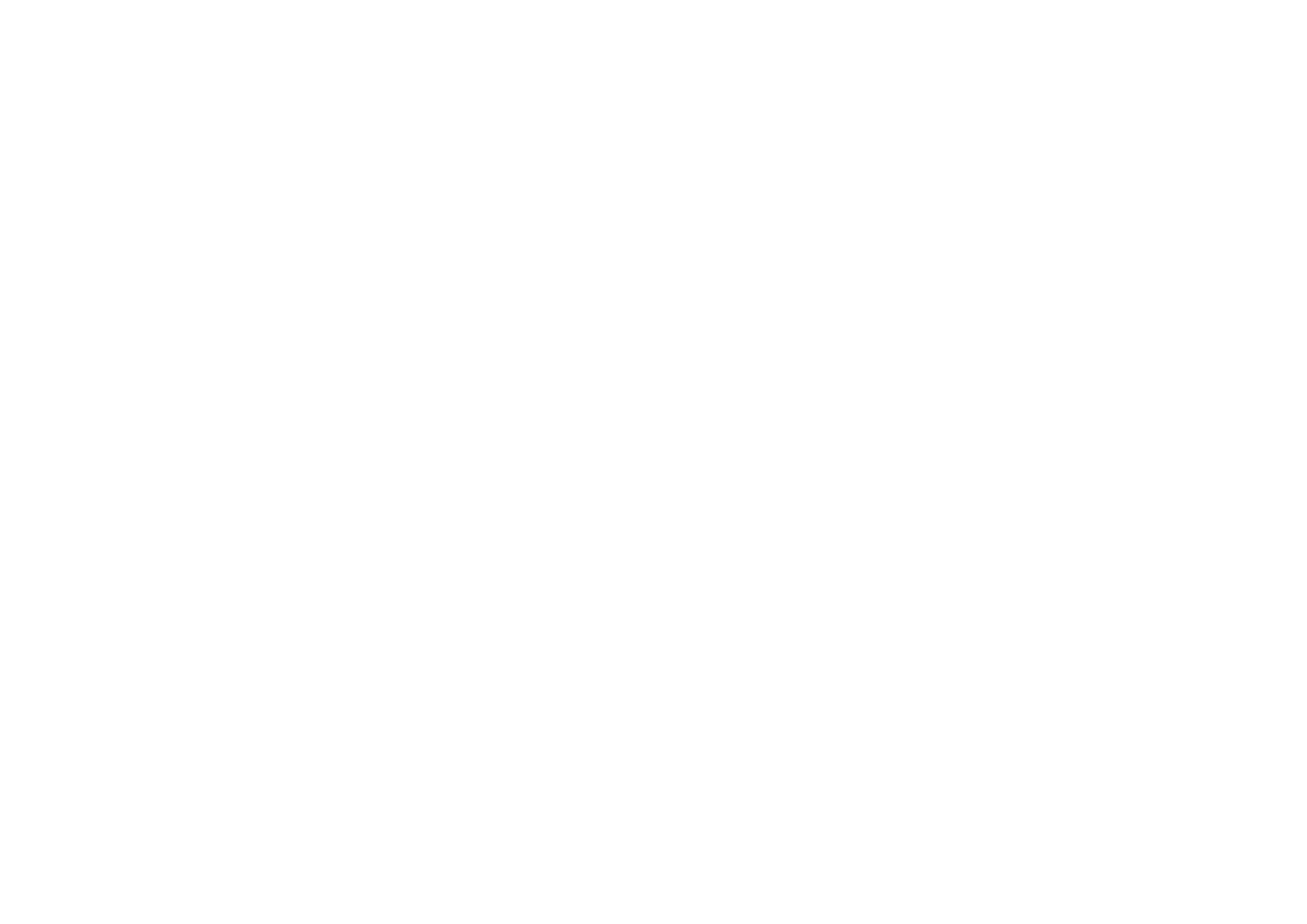 [Speaker Notes: If full screen does not work, please use black background]
BUILDING
Feel no pressure
Embrace difference
Expect drop-off
Identify clear priorities
Innovate
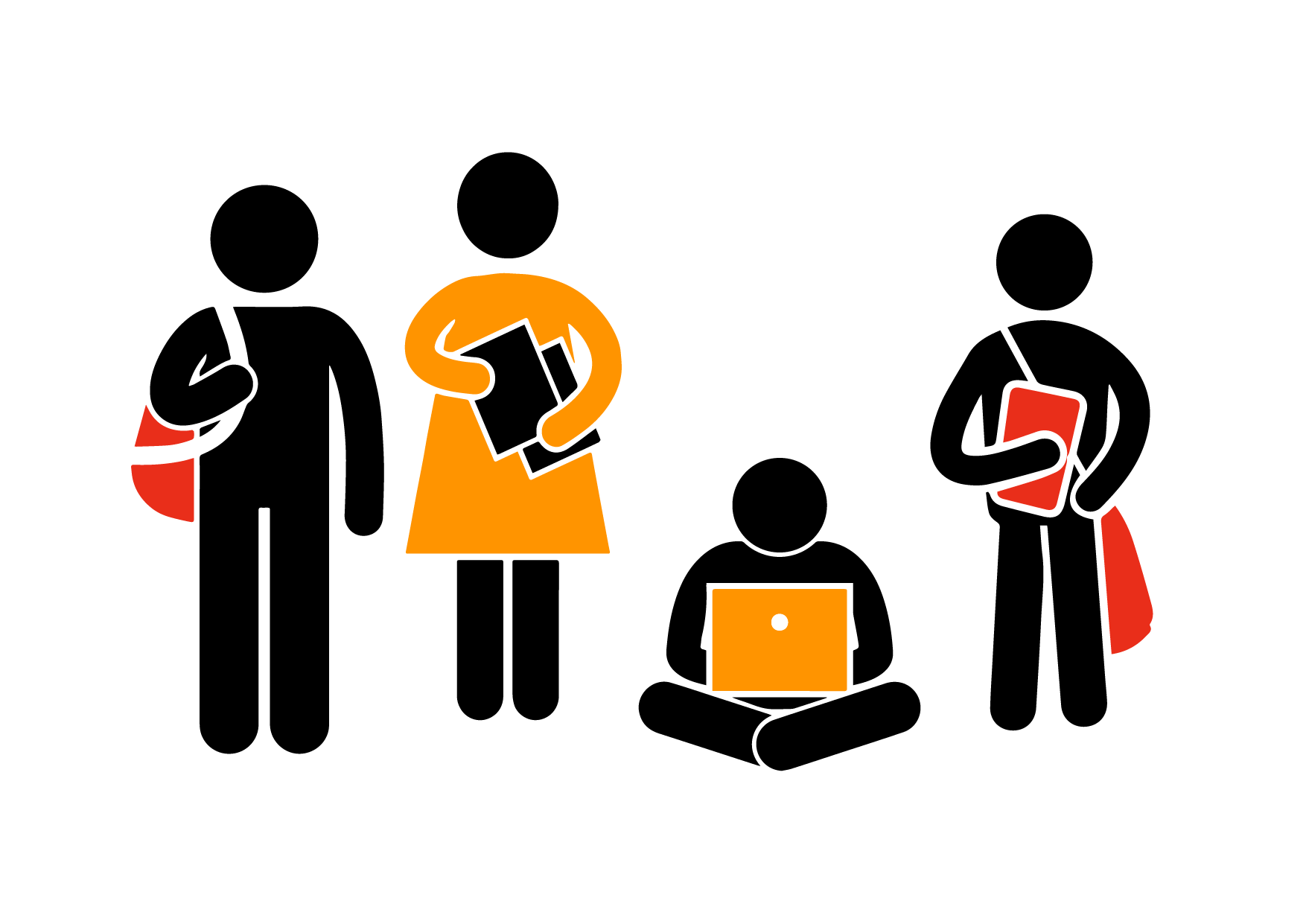 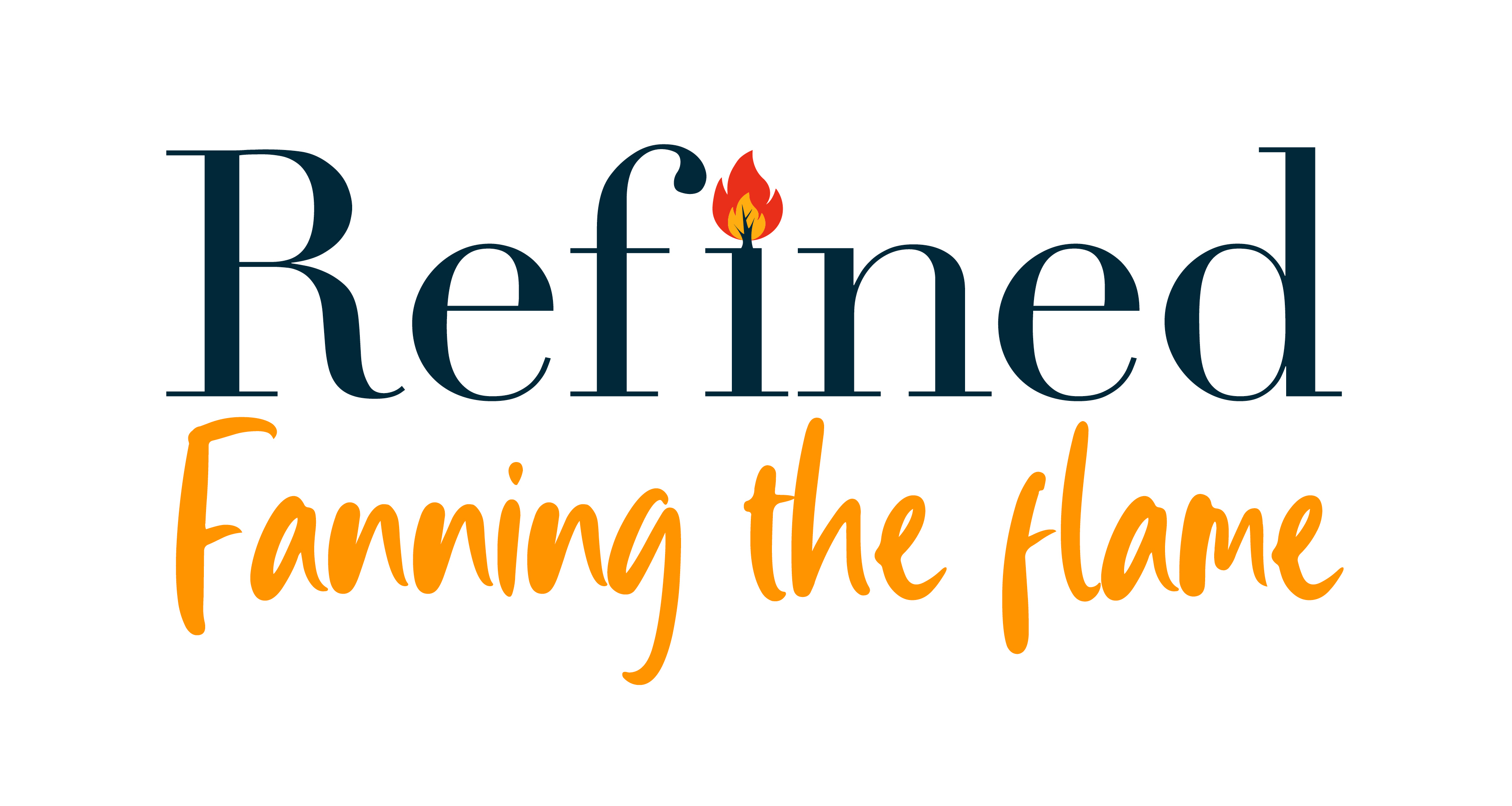 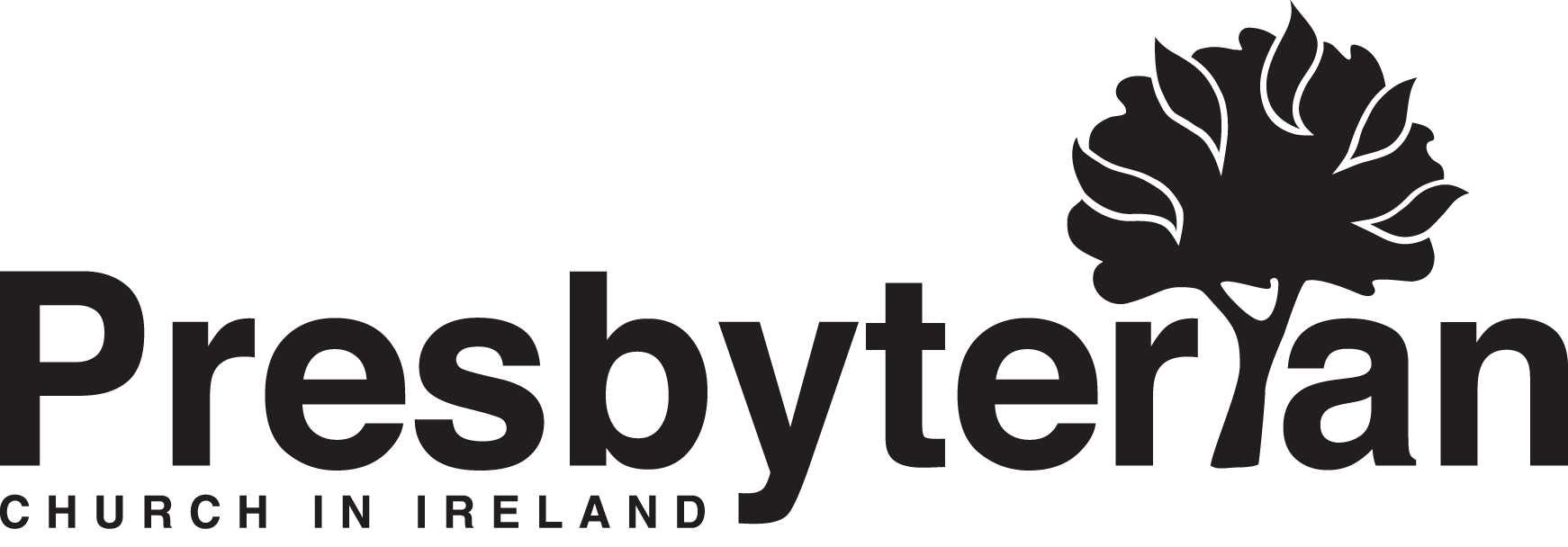